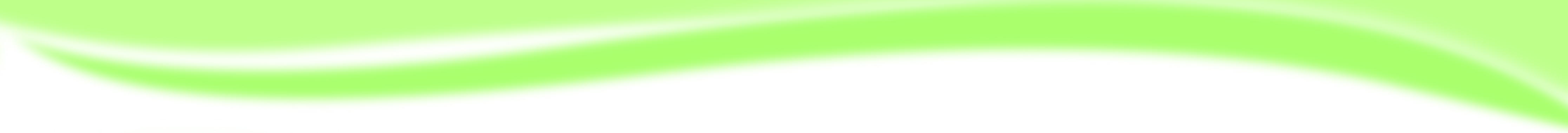 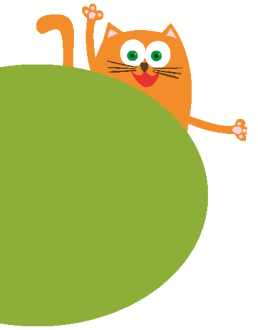 My  parents
6
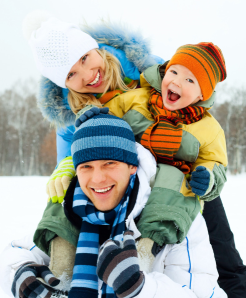 WWW.PPT818.COM
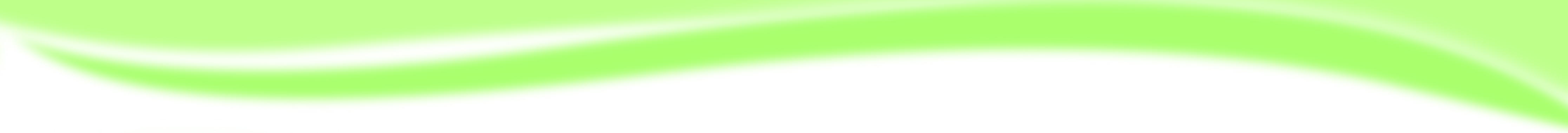 Look and read
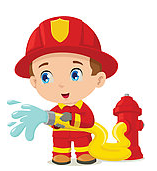 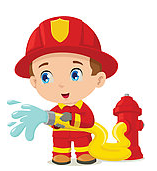 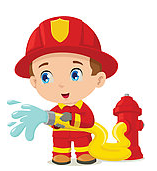 firemen
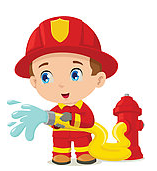 a fireman
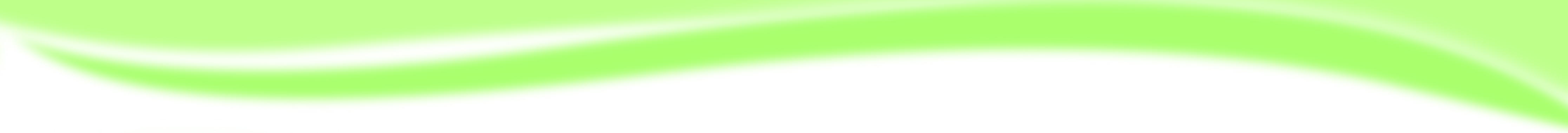 Guess the job
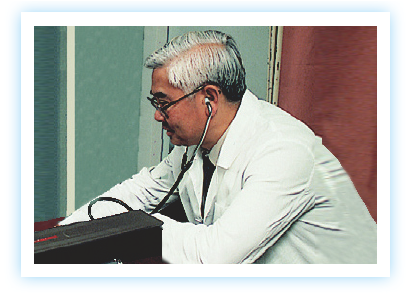 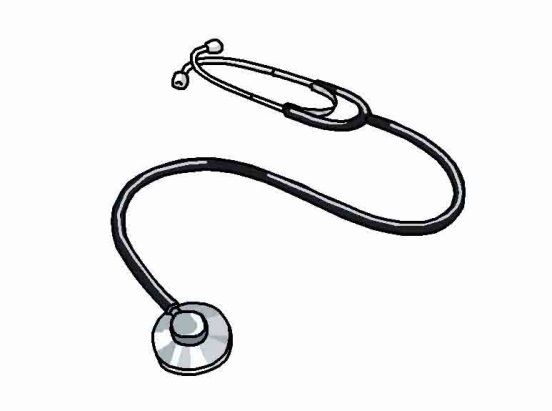 doctor
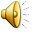 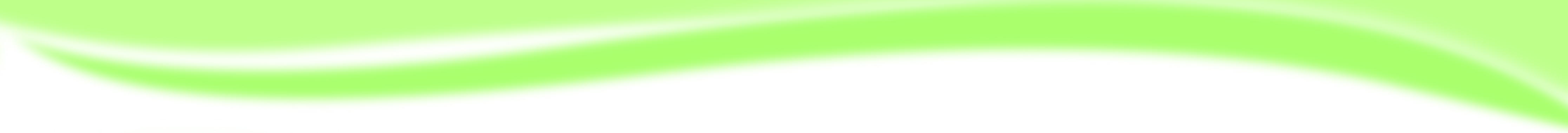 Guess the job
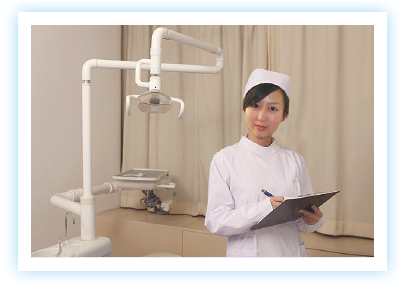 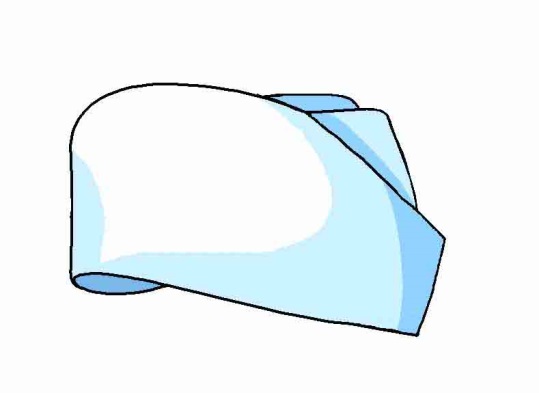 nurse
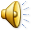 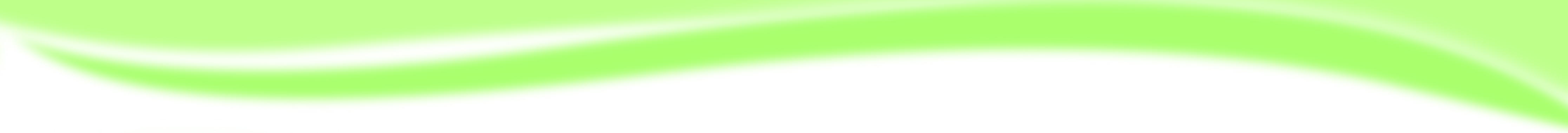 Guess the job
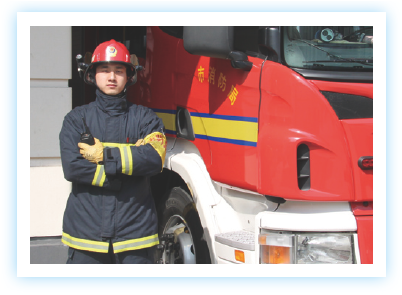 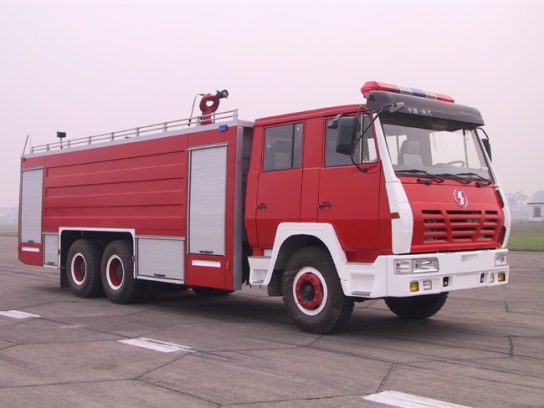 fireman
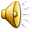 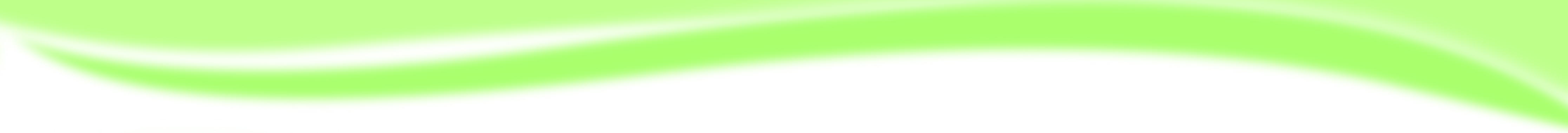 Guess the job
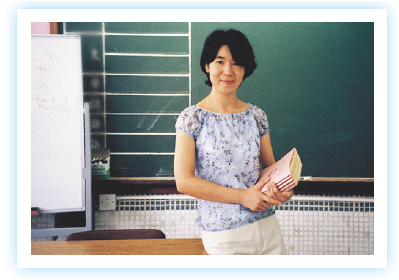 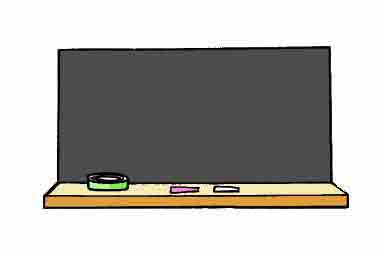 teacher
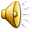 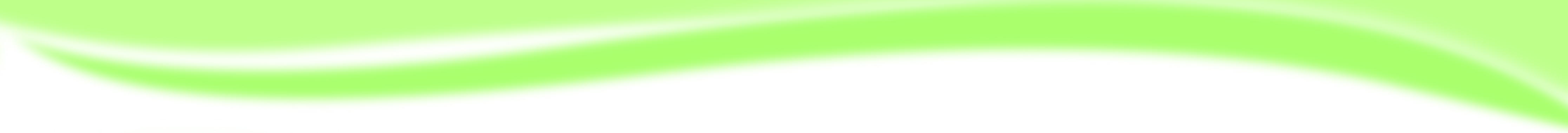 Guess the job
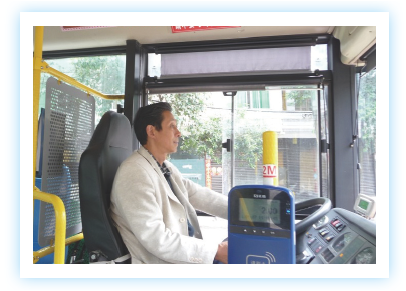 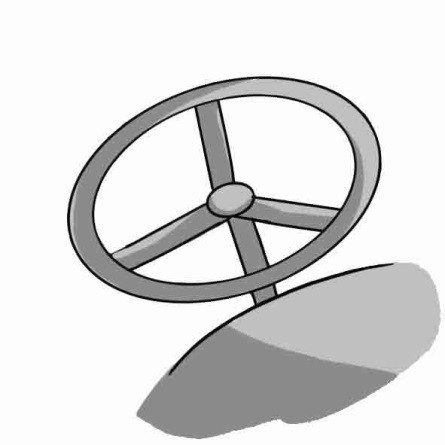 bus
driver
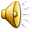 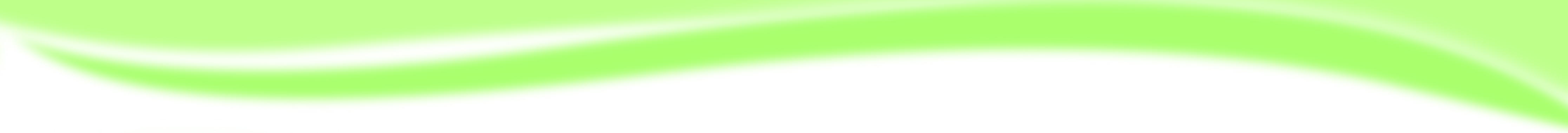 Look and say
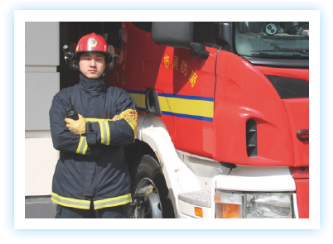 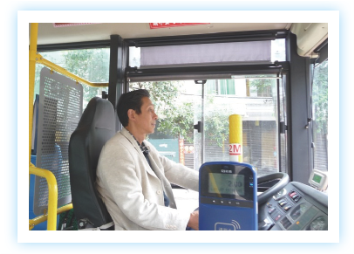 4
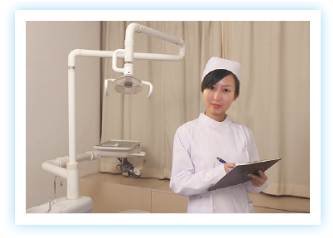 1
5
2
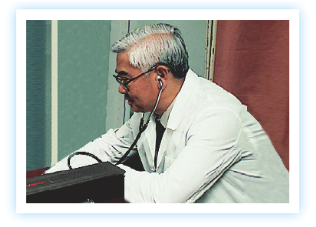 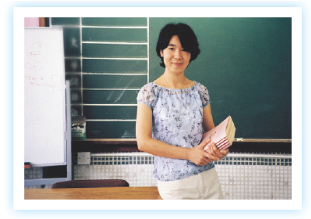 3
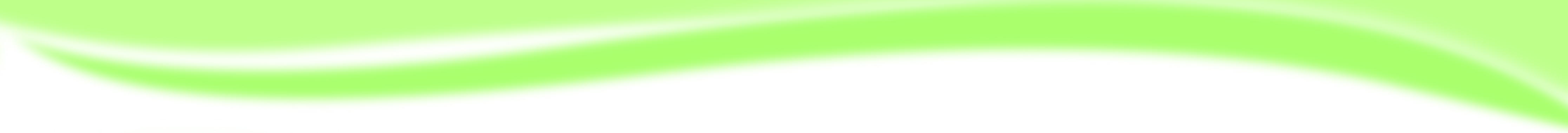 Look and guess
1
2
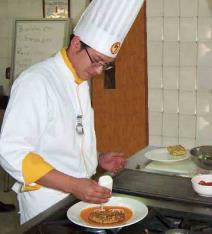 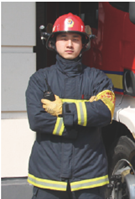 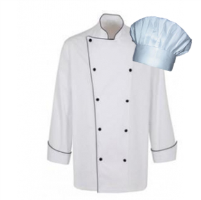 Number 2.
He is a fireman.
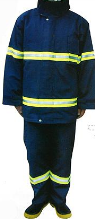 Number ...
He/She is a …
cook
fireman
4
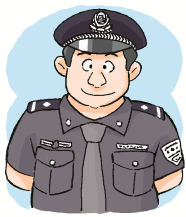 3
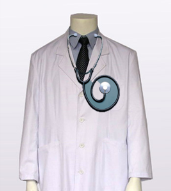 5
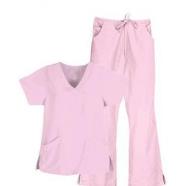 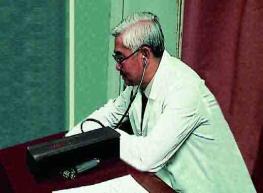 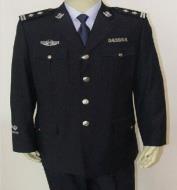 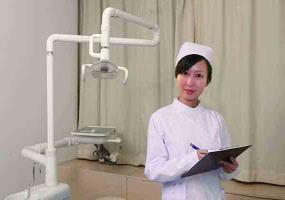 policeman
doctor
nurse
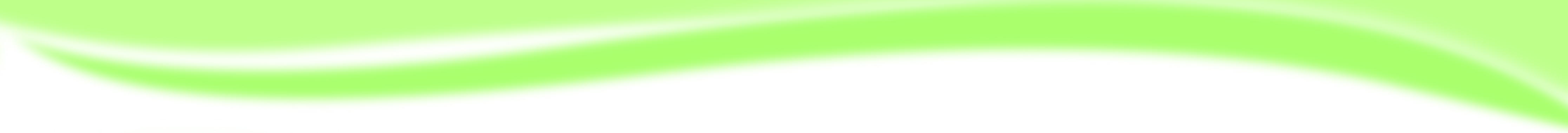 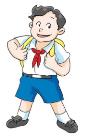 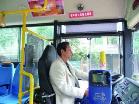 Read and match
2
1
(    ) Miss Lin is an English teacher. 
(    ) Mary’s cousin is a fireman.
(    ) My uncle drives his bus every day.
(    ) Alex is a good cook. He cooks well.
(    ) My father is a policeman. 
(    ) Doctor White helps the sick people.
(    ) The nurse takes care of the old people.
(    ) I am a student in Rainbow School.
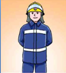 4
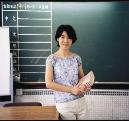 3
2
3
4
7
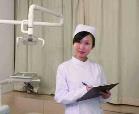 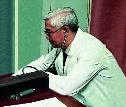 8
6
6
5
5
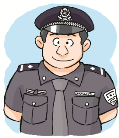 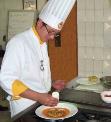 1
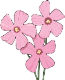 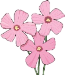 8
7
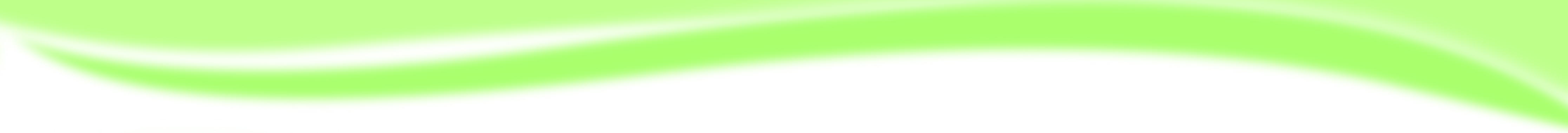 Guess!
Look at the man. He is putting out the fire. He is not afraid. He is a ________.
fireman
The man works in a restaurant. He cooks nice food. He is a ______.
cook
Look! A police car is coming. I see a tall and strong man. He is a ___________.
policeman
The woman works in a school. Her students like her. She is a ________.
teacher
The woman works in a hospital. She helps sick people. She is kind. She is a ___________.
doctor/nurse
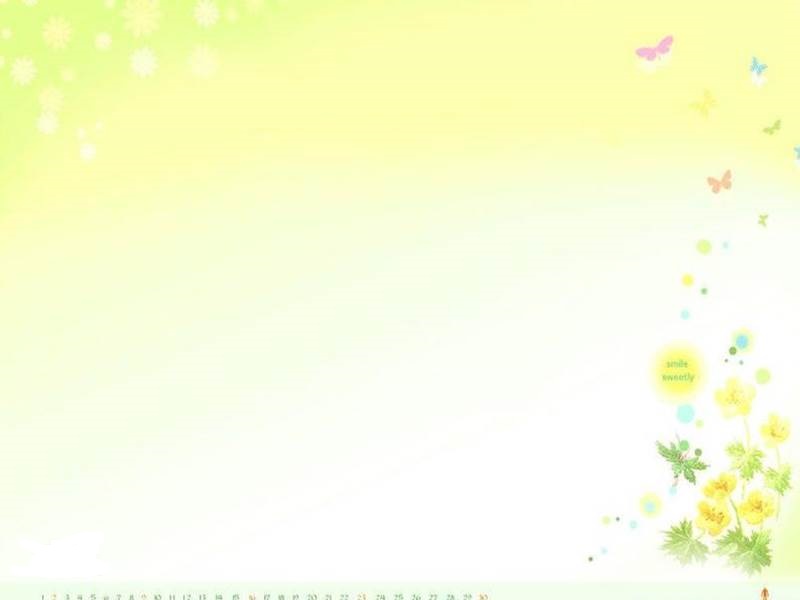 Can you fill the blanks？
Ben: Good morning, Susie.
Susie: Good morning, Ben. Is that your father?
Ben: Yes, he’s my father.
Susie: Is he a d______?
Ben:No, he’s a f______. He can put out(扑灭) the fire.
Susie: What does your mother do?
Ben: My mother is a n______. She is nice and kind. 
       What does your father do?
Susie: He is a bus d______. He drives his bus every 
          day. And my mother is a c______. She cooks 
          yummy food!
octor
ireman
urse
river
ook
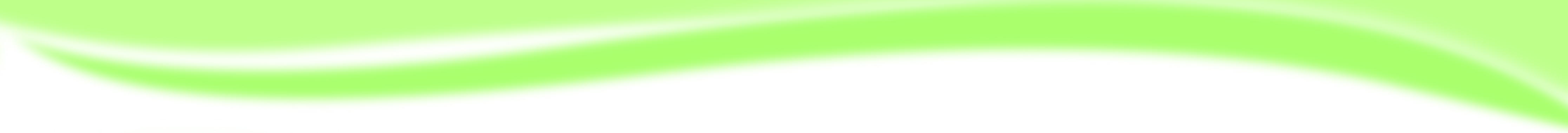 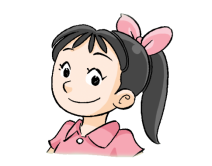 Ask and answer
What does your father/mother do?
He/She is a … .
What does your father do?
He is a doctor.
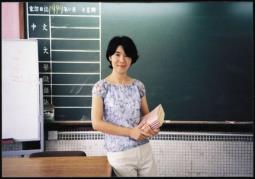 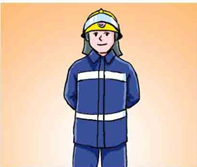 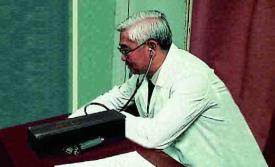 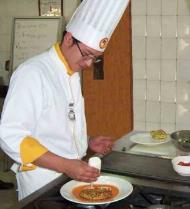 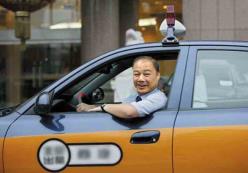 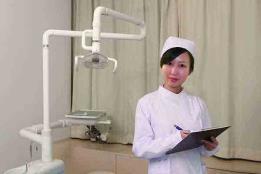 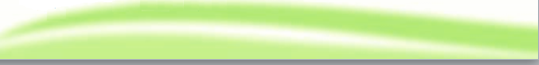 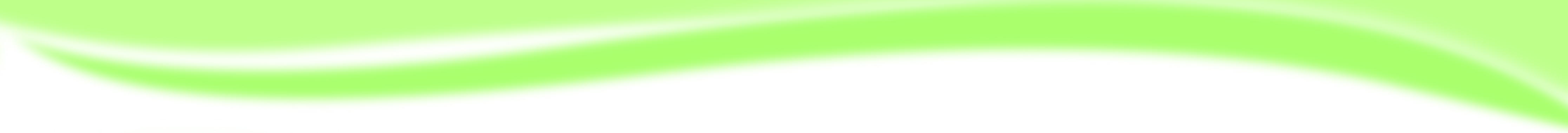 Listen and answer
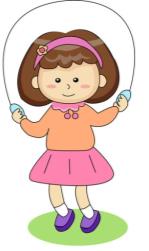 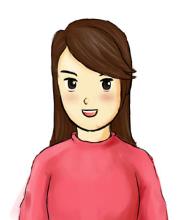 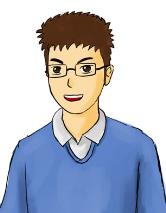 Mary
father
mother
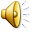 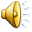 father
teacher
reading
tall, strong
cooking
mother
tall, thin
cook
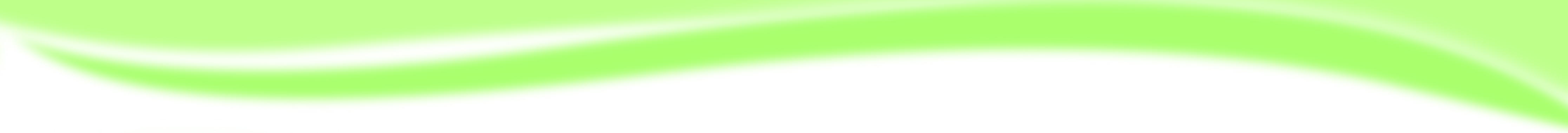 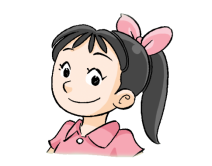 Ask and answer
What does your mother/father do?
 How is your father/mother? 
3. What does he/she like doing?
father
mother
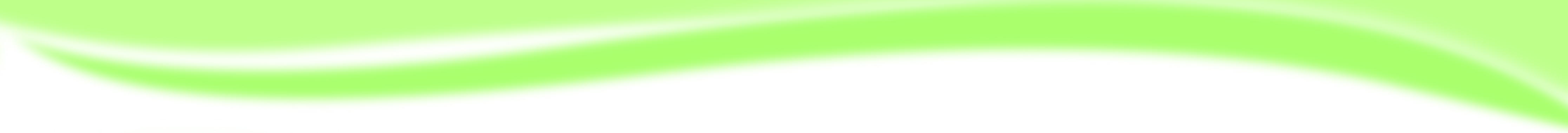 Make a story
I’m …     
I like …     
I’m a …
My father is … 
He likes … 
He’s a …
My mother …
She likes …
…
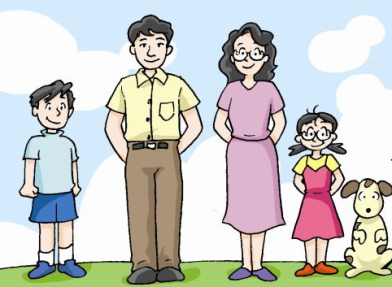 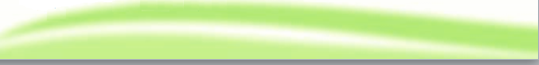 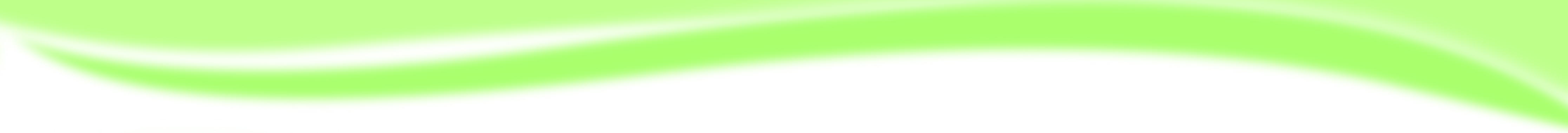 Let’s learn more
I have a super mum…
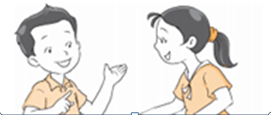 Tim
Lucy
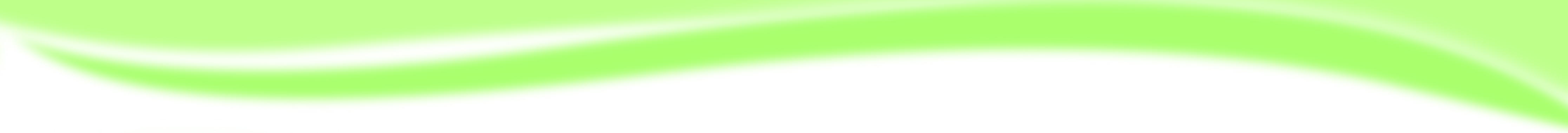 Let’s learn more
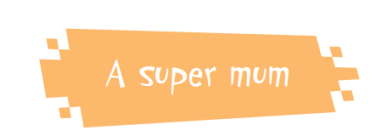 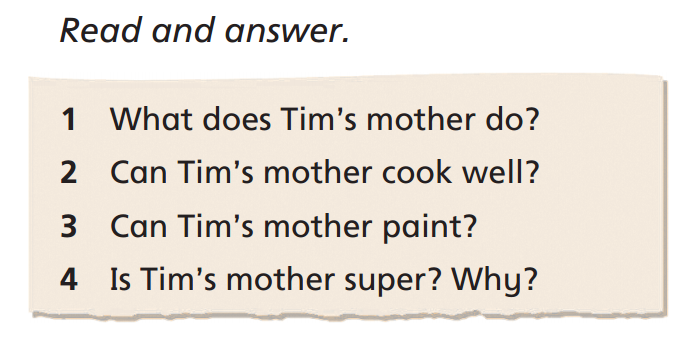 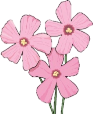 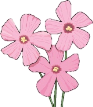 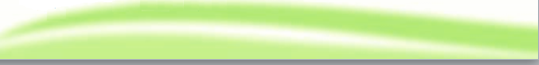 Homework
抄写（1号本）：
bus driver, doctor, fireman, nurse, teacher, cook, policeman
共7个职业，写一个中文意思，并背诵、默写。